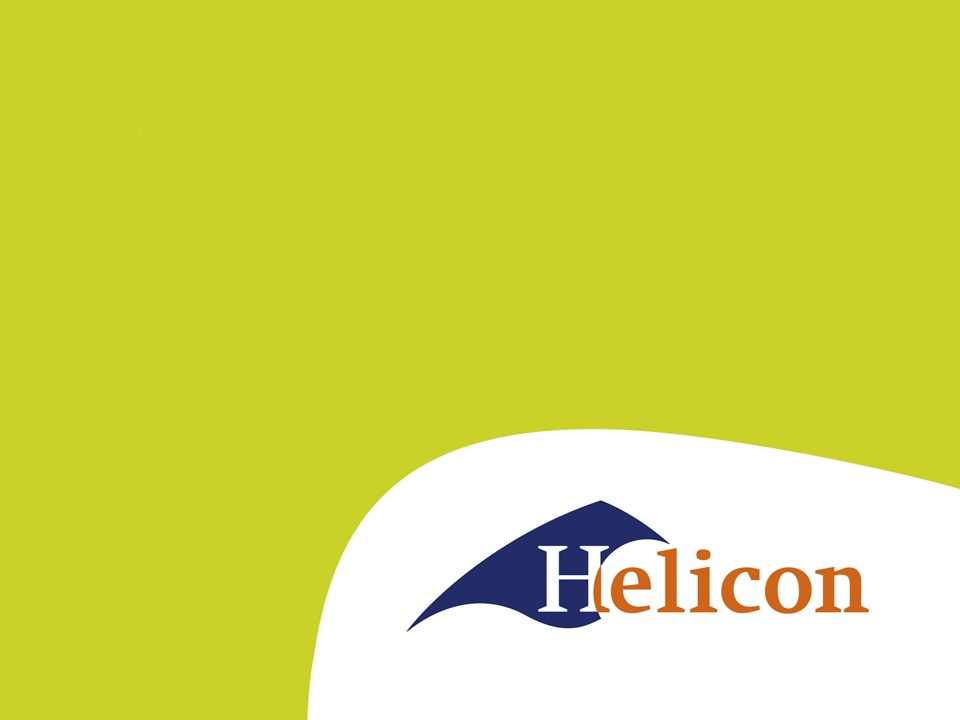 LG41 IBS1.1 Veiligheid
Onderdeel tarief berekenen – les 2
Wat gaan we vandaag doen?
Aanwezigheidsregistratie
Herhaling vorige week
Verder met de stof
Welk tarief vraag je aan de klant?
Kostprijs
Concurrentie
Hoeveelheid werk


Grote verschillen tussen regio’s
Verschillen tussen bedrijven
Zelfs verschillen tussen klanten
Welke kosten heeft een machine?
Kunnen we een onderverdeling maken?
Afschrijving
Wat is afschrijving?
Waardevermindering productiemiddelen
Gebruik (of juist niet)
Slijtage
Modernere machines
Lineaire afschrijving
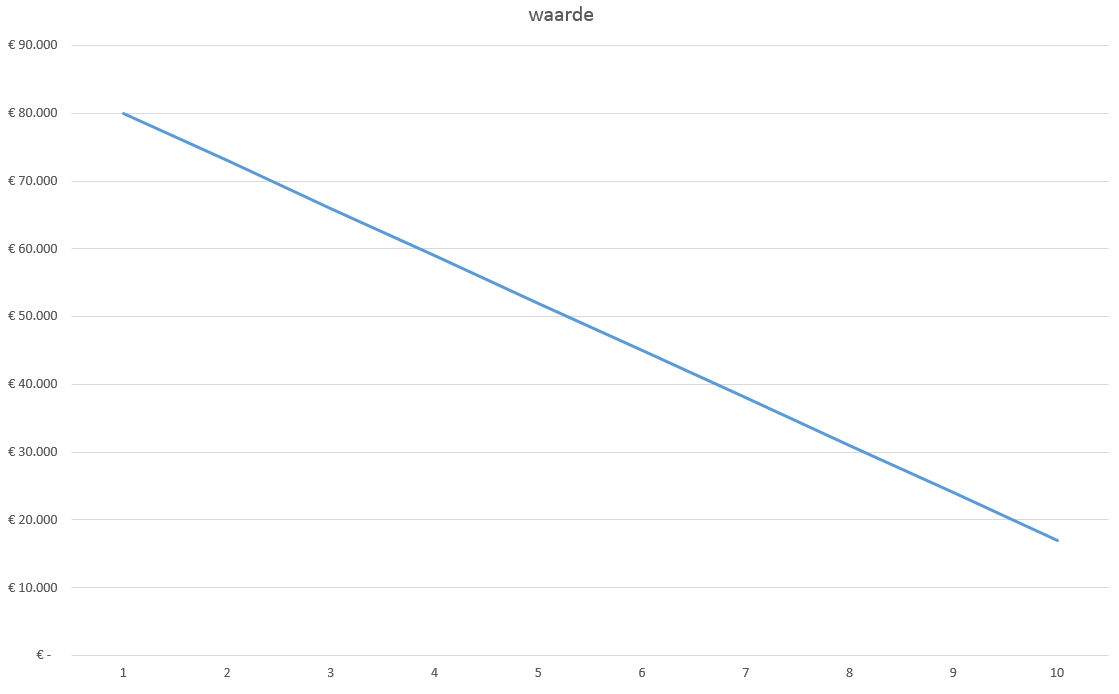 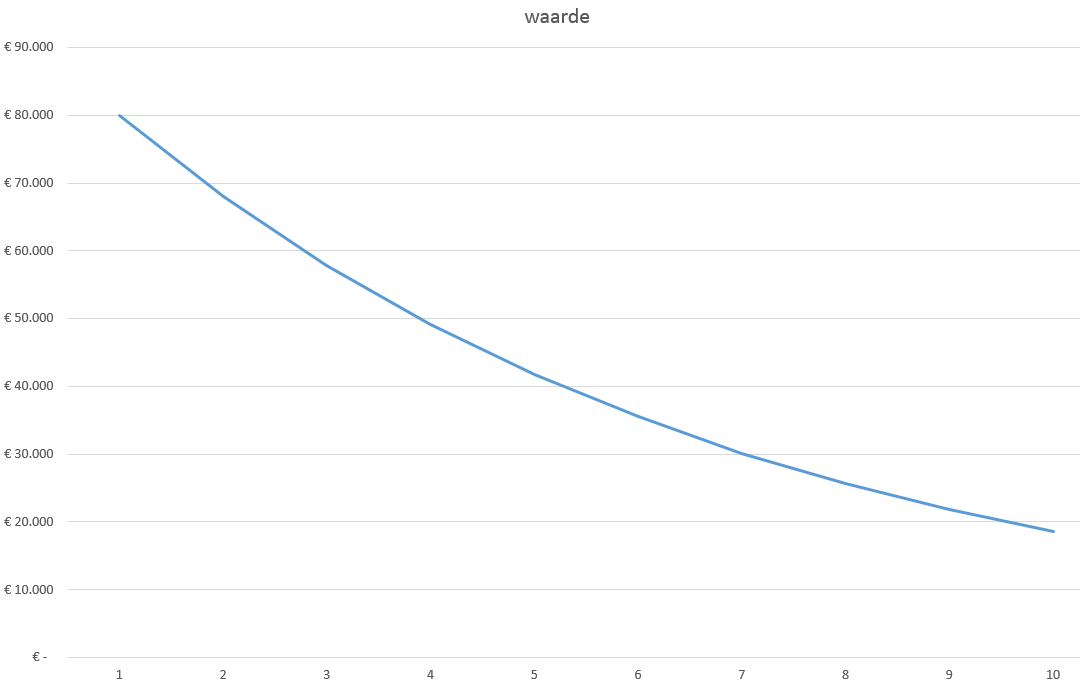 Degressief
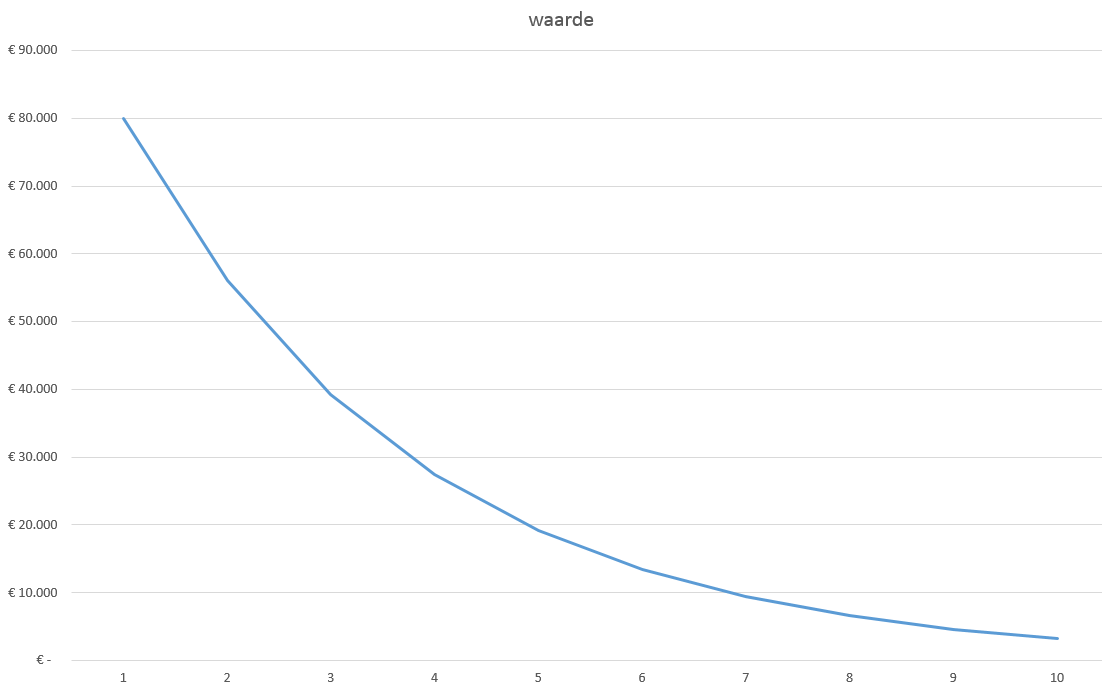 Aanschafwaarde
Vervangingswaarde
Boekwaarde
(economische) levensduur.


Je geeft het geld niet uit!
Levensduur
Technische levensduur
Economische levensduur
Gebruiksuren 
Totaal
Per jaar
3 manieren van afschrijven
Vervangingswaarde – restwaarde
	Economische levensduur
2. Vast percentage van de vervangingswaarde
3. Vast percentage van de boekwaarde
Maak de opgaven.
Maak opgave 1 t/m 5
Antwoorden
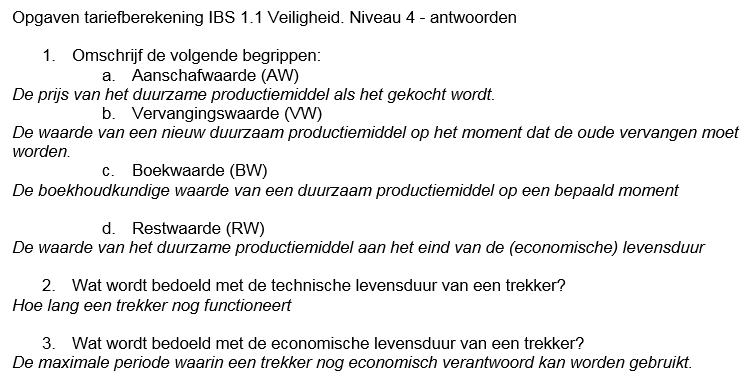 Antwoorden
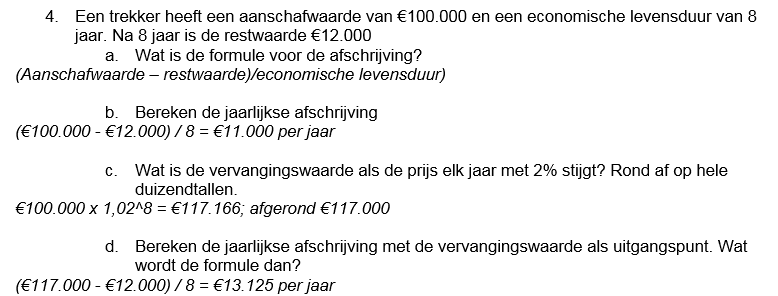 Antwoorden
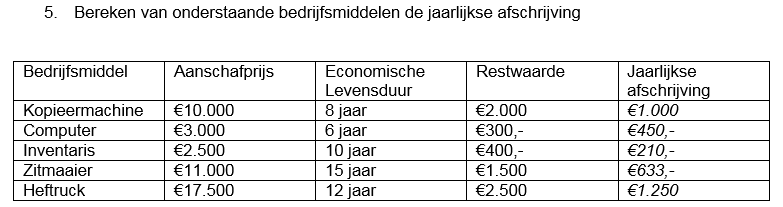 Overige kosten
Rentekosten.
Geld lenen kost geld
Eigen geld moet iets opleveren
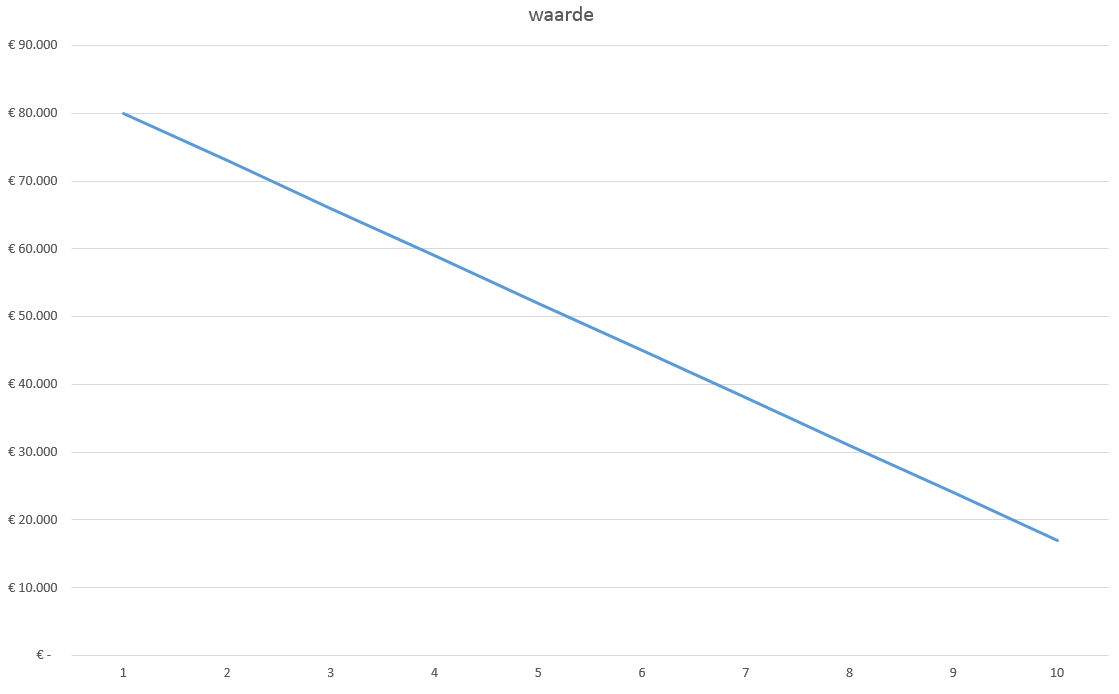 Gemiddelde waarde
Aanschafprijs + restwaarde
		2
Rentekosten
Aanschafwaarde + Restwaarde     x de rentevoet
                        2
Opdrachten
Maak opdracht 6 t/m 10
Dat was ‘m!
Dagge bedankt zijt, da witte.